Every Student Succeeds Act: Foster CareTransportation
October 2016
[Speaker Notes: Thank you for joining us today to learn about providing transportation to ensure educational stability for students in foster care under ESSA. Please be aware that these provisions go into effect on December 10, 2016.]
Plan for how transportation will be provided, arranged and funded for the duration of the time in foster care.
Children who are eligible under Title IV-E can be eligible to have a portion of transportation costs drawn down.
[Speaker Notes: If the child remains in her/his school of origin while in foster care, Districts must collaborate with local child welfare agencies to develop and implement clear procedures for how transportation will be provided, arranged, and funded for the duration of the time in foster care. Children who are eligible under Title IV-E (generally low-income children, though there are many criteria) can also be eligible to have a portion of transportation costs drawn down from the federal government.]
Ensure all children promptly receive transportation in a cost-effective manner.
[Speaker Notes: This procedure must ensure that all children promptly receive transportation in a cost-effective manner. Districts and child welfare agencies should work together to agree on costs, and the procedure should include a dispute resolution process. If there is a dispute regarding transportation costs, students must remain in their school of origin until the dispute has been resolved.]
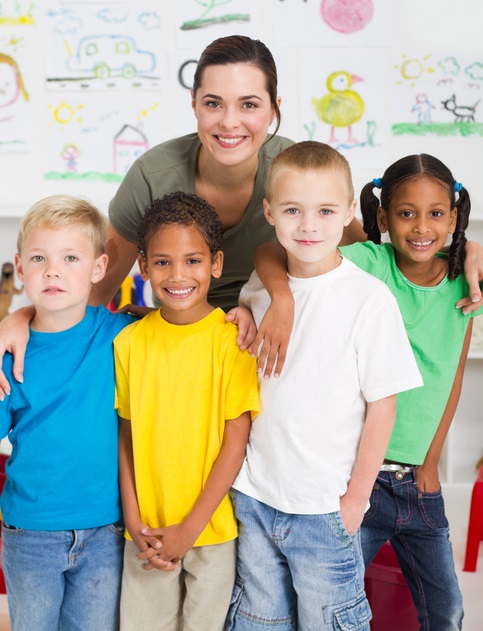 Prioritize the child’s educational stability.
Ensure transportation is provided through the end of the school year.
[Speaker Notes: When a child exits foster care, the district should continue to prioritize the child’s educational stability, consider each child’s best interest on a case-by-case basis, and, when possible, make every effort to continue to ensure transportation is provided through the end of the school year, if needed, when remaining in the school of origin would be in the child’s best interest.]
If there are additional costs incurred in providing transportation to the school of origin, the school district will provide such transportation if:
The local child protection agency agrees to reimburse the district for the cost of such transportation.
[Speaker Notes: If there are additional costs incurred in providing transportation to the school of origin, the school district will provide such transportation if (1) the local child protection agency agrees to reimburse the district for the cost of such transportation; 

(2) the district agrees to pay for the cost; or 

(3) the district and local child protection agency agree to share the cost.  (ESEA 1112(c)(5)(B)).]
If there are additional costs incurred in providing transportation to the school of origin, the school district will provide such transportation if:
The district agrees 
to pay for the cost; or
[Speaker Notes: (2) the district agrees to pay for the cost; or 

(3) the district and local child protection agency agree to share the cost.  (ESEA 1112(c)(5)(B)).]
If there are additional costs incurred in providing transportation to the school of origin, the school district will provide such transportation if:
The district and local child protection agency agree to share the cost.
[Speaker Notes: (3) the district and local child protection agency agree to share the cost.  (ESEA 1112(c)(5)(B)).]
District must provide transportation to and from the school while any disputes are being resolved.
[Speaker Notes: A school district must ensure that children in foster care needing transportation to the school of origin promptly receive such transportation in a cost-effective manner.  (ESEA section 1112(c)(5)(B)(i)). Therefore, the district must provide or arrange for adequate and appropriate transportation to and from the school of origin while any disputes are being resolved.]
Dec. 10 Effective Date
[Speaker Notes: The December 10th effective date should be considered a starting point for collaborative relationships, rather than an ending point.]
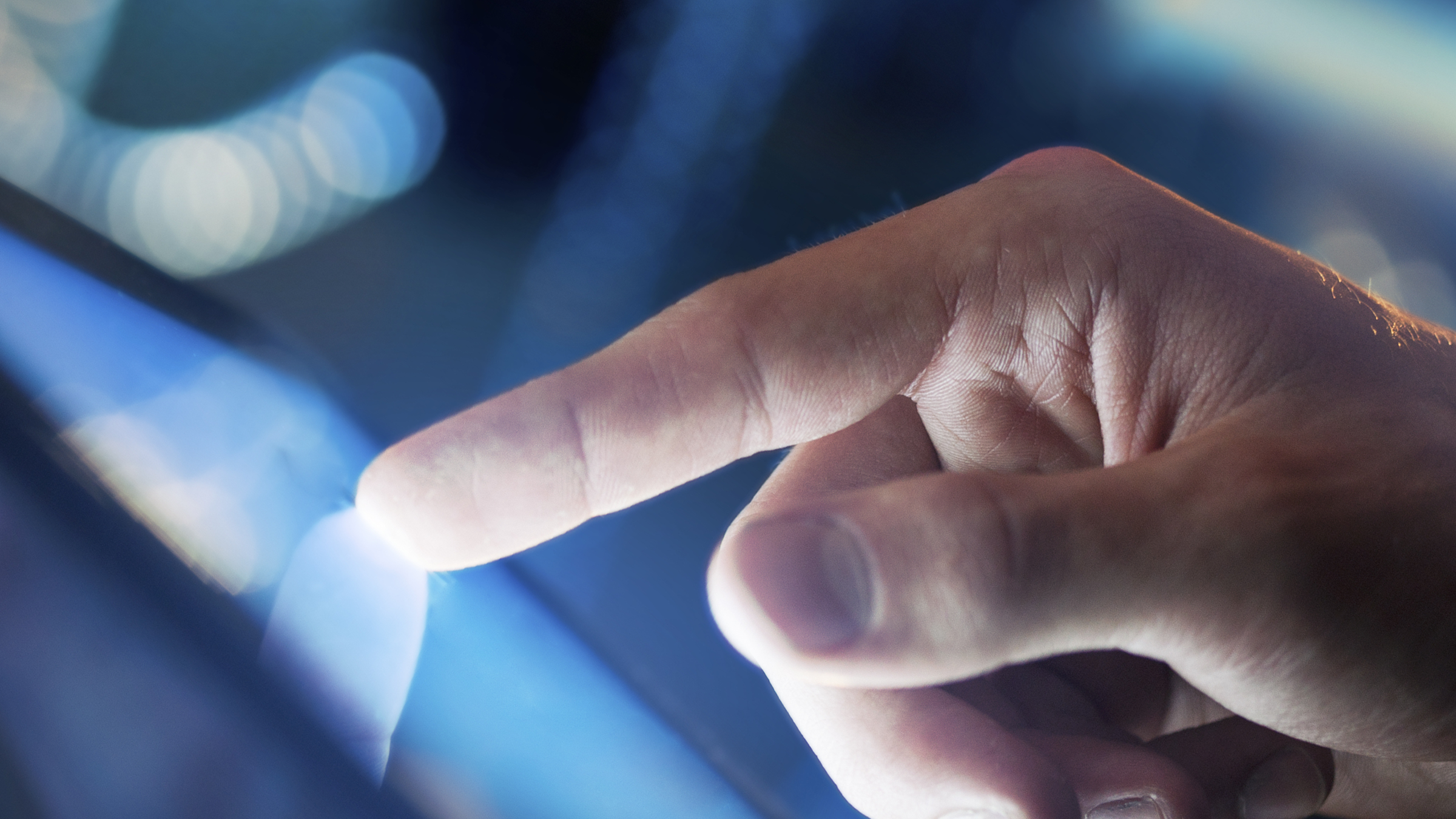 education.ohio.gov
Overview of foster care provisions 
Educational stability for foster youth
Information about the district point of contact
Local collaboration
[Speaker Notes: Thank you for joining us to learn more about the foster care provisions in the Every Student Succeeds Act. Please note that these provisions take effect on December 10, 2016. Please view our additional videos to learn more about: 
Overview of foster care provisions
Educational Stability for foster youth
Information about the district point of contact
Local collaboration
ODE will communicate further guidance on implementation of ESSA’s educational stability provisions for students in foster care when more information becomes available.]